Найди число, обратное данному
4;    ;     ;     ;      ;   1;   0.
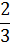 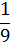 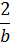 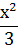 Вычислите
23, (0,3)2, 70, (-3)4, 125, 04, 00, (-4)3;  

  (-36)0;
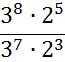 СТЕПЕНЬ С ОТРИЦАТЕЛЬНЫМ ЦЕЛЫМ ПОКАЗАТЕЛЕМ
М. В. Ломоносов
“Пусть кто-нибудь попробует вычеркнуть из математики степени, и он увидит, что без них далеко не уедешь”.
Определение: Если n – натуральное число и          , то под         понимают       :
Представить в виде дроби
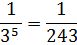 3-5 =
 2-3 =     =
 5-2 =     =
 3-4 =    =
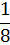 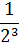 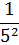 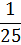 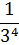 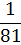 Представить в виде степени
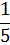 = 5-1;
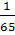 = 65-1;
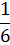 = 6-1;
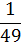 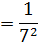 = 7-2
Вычислить: 4-1 +( )-2 – 2-4
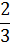 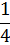 1) 4-1 =    

2) (  )-2 = (   )2 =    

3) 2-4 =     = 
 
4)    +    =      =        5)    -     =      = 2
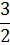 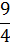 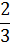 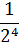 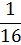 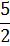 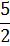 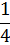 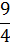 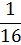 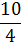 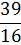 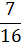 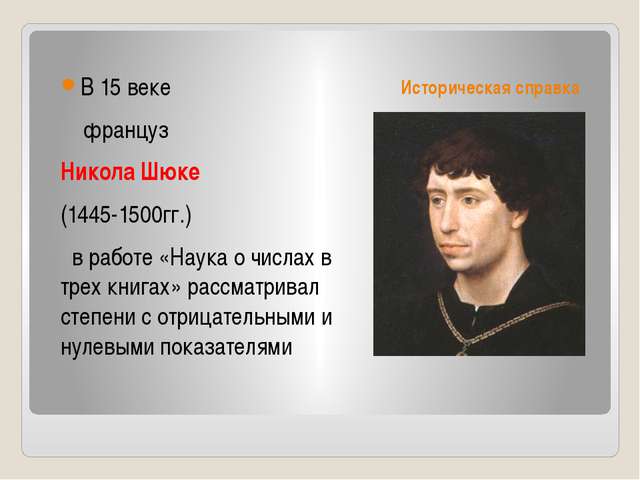 Современное обозначение степеней
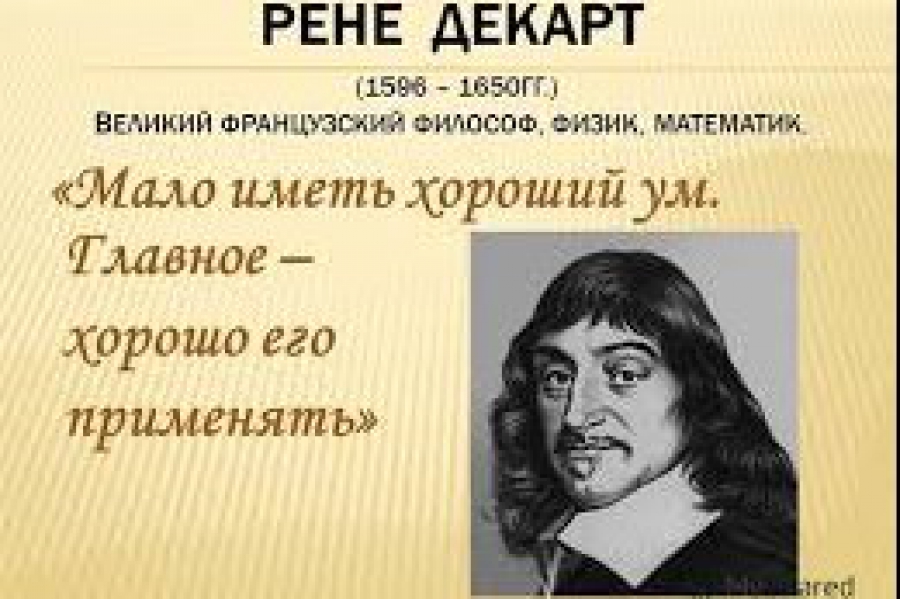 Джон Валлис (1616–1703)
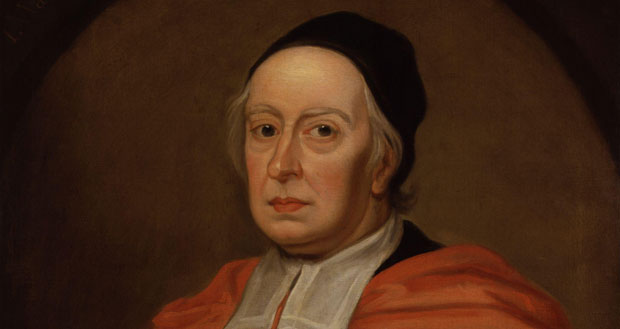 Исаак Ньютон (1643–1727)
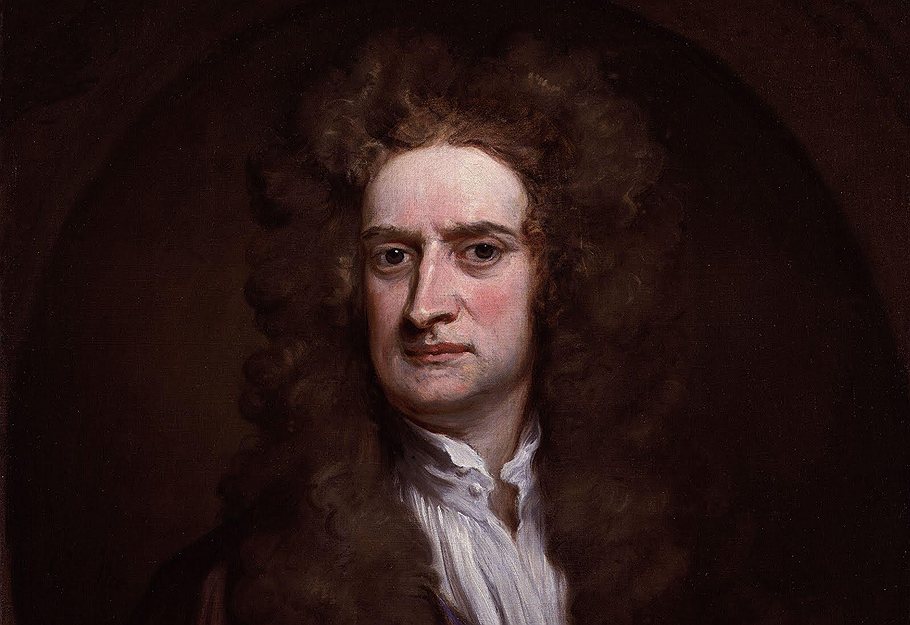 Справедливы следующие свойства:
Найди и исправь ошибку
-2-3=8; 
 (-1)5= -5; 
 (0,2)-2= - 0,4;
 хn.х-3=х-3n